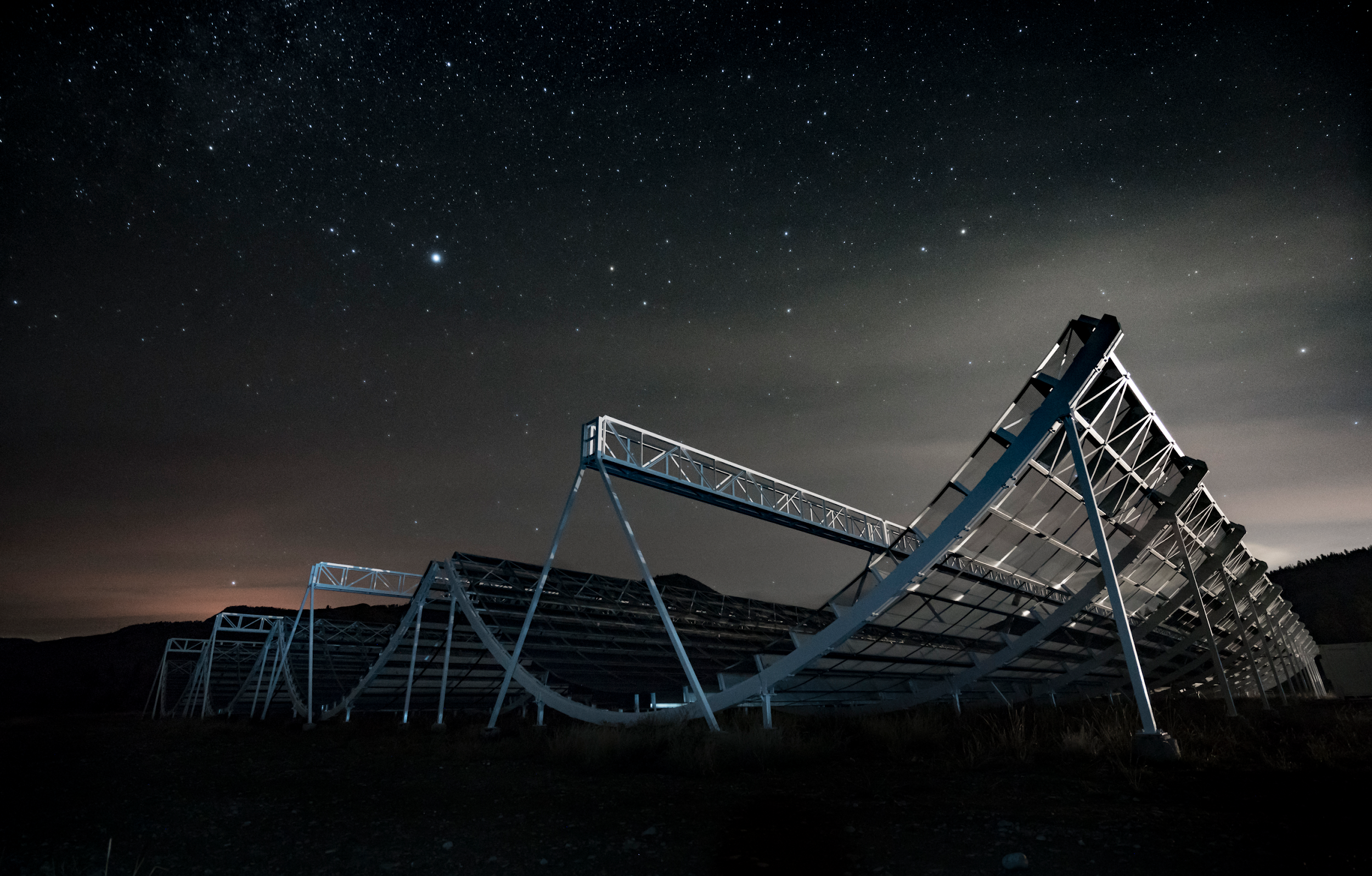 Radio Monitoring Observations of the Nearby Repeating Fast Radio Burst 20181030A
Thomas C. Abbott, McGill University
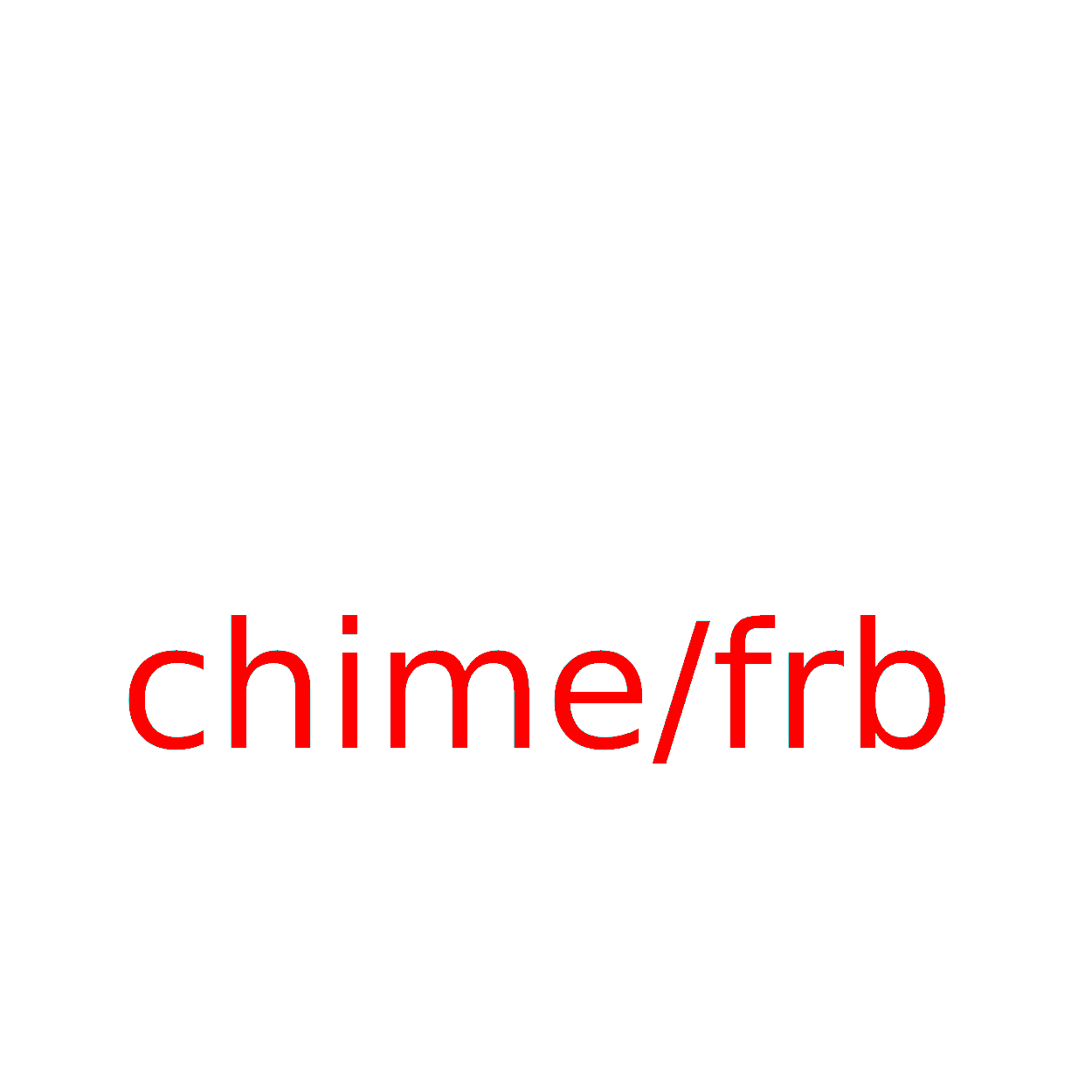 CRAQ
May 8, 2024
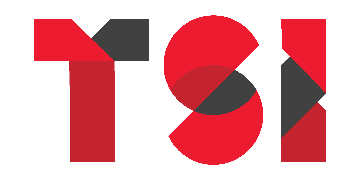 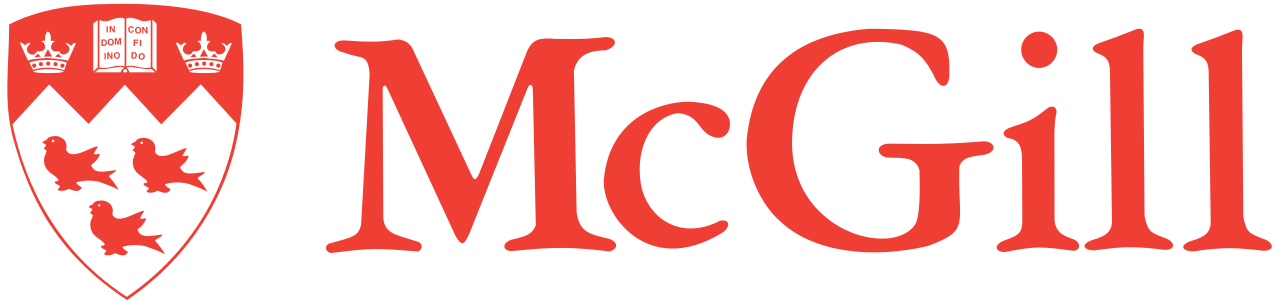 ‹#›
The CHIME Telescope
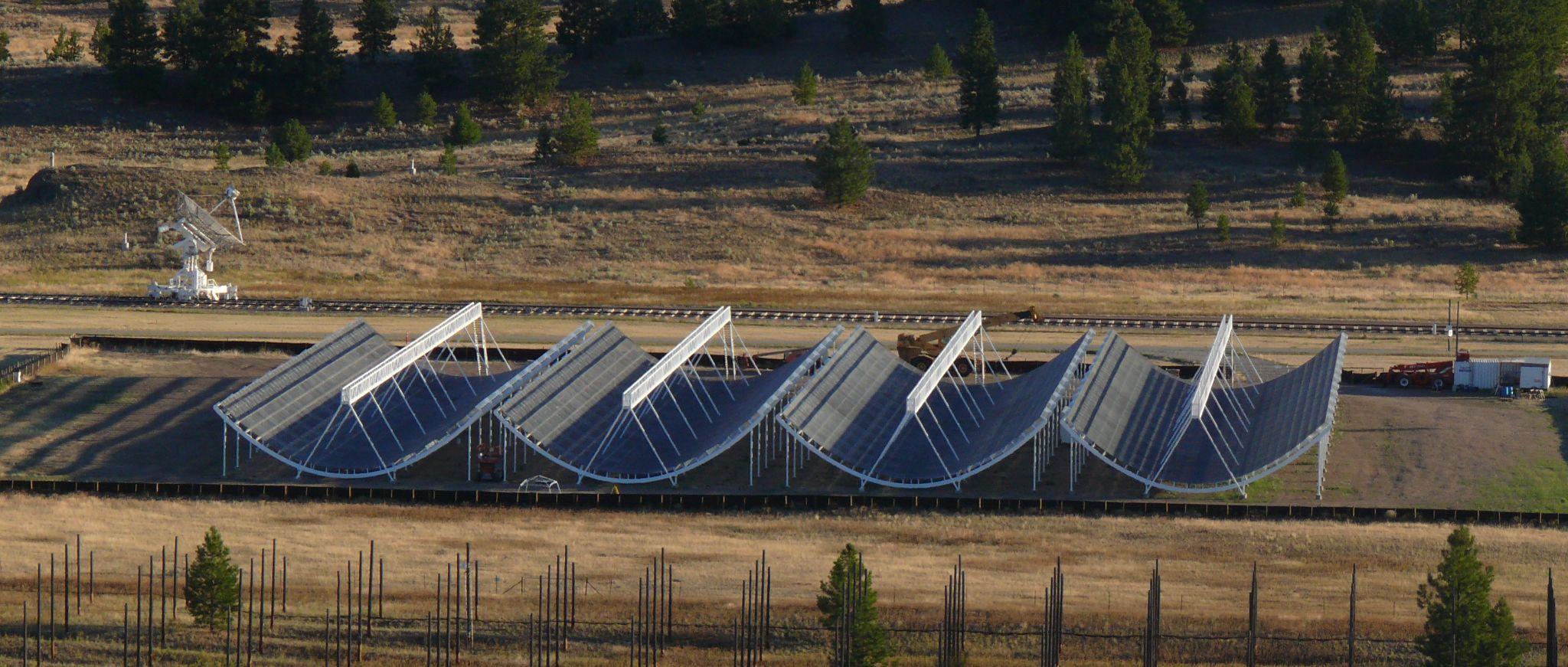 Canadian Hydrogen Intensity Mapping Experiment

400MHz - 800MHz

1024 simultaneous beams

Specialized backends (FRB, Pulsar, Cosmology)
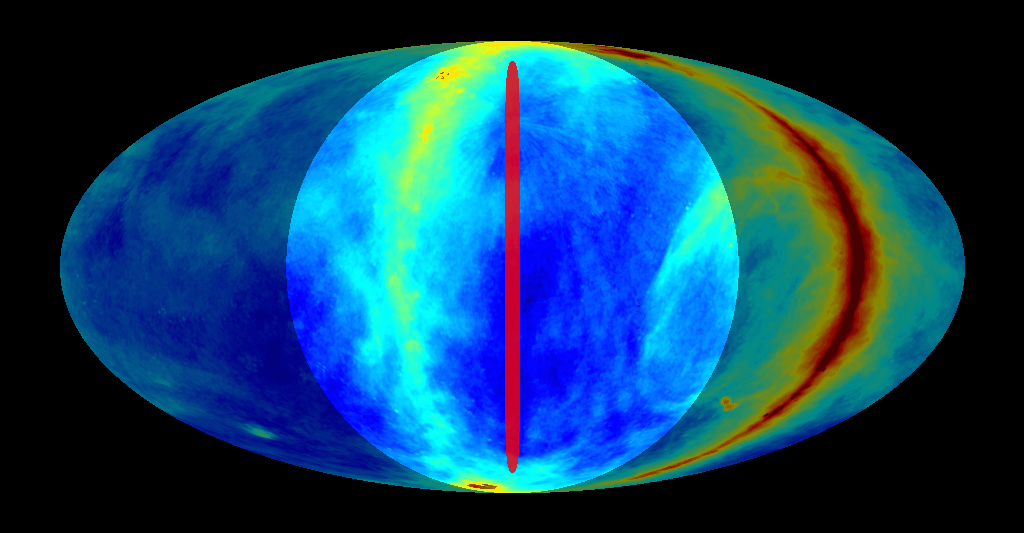 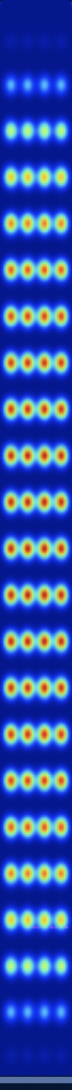 ‹#›
Credit: CHIME Collaboration
Fast Radio Bursts
Fast Radio Bursts are bright millisecond-duration radio transients

Some FRBs repeat!
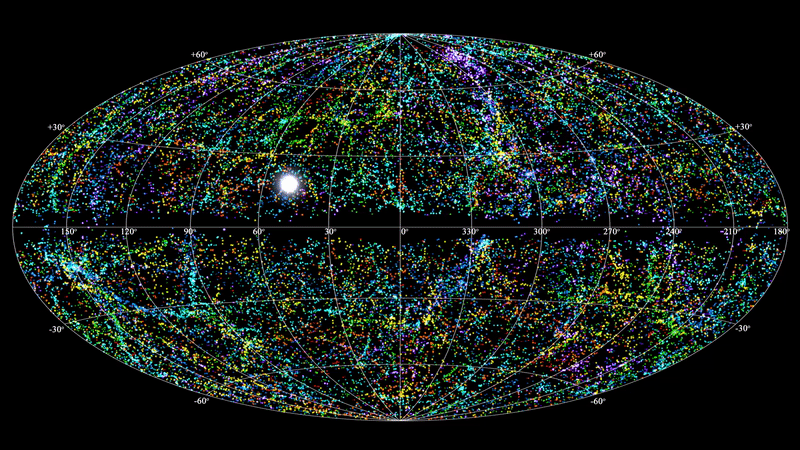 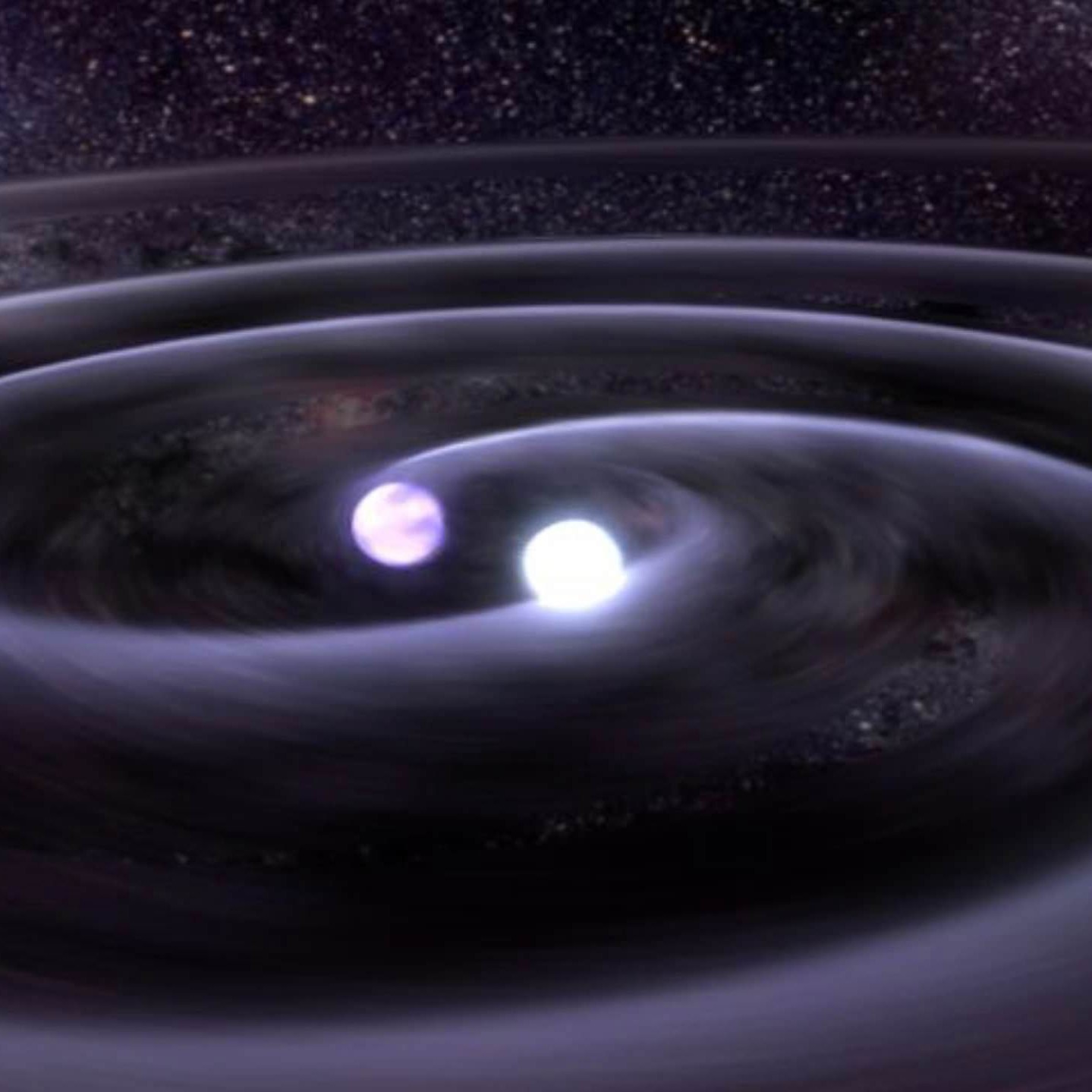 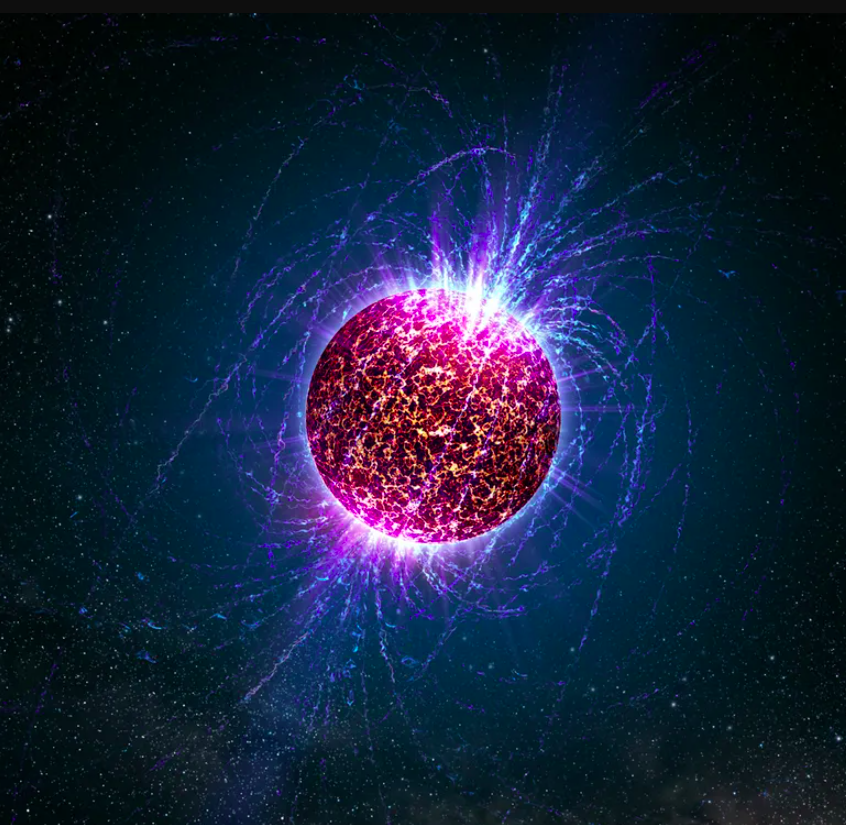 Credit: T. Jarrett (IPAC/Caltech); B. Saxton, NRAO/AUI/NSF
‹#›
Credit: LIGO Collaboration (left) and NASA (right)
Multi-Wavelength Follow-up
FRB sources are elusive to multi-wavelength follow-up

FRB-like bursts from a galactic magnetar, SGR 1935+2154
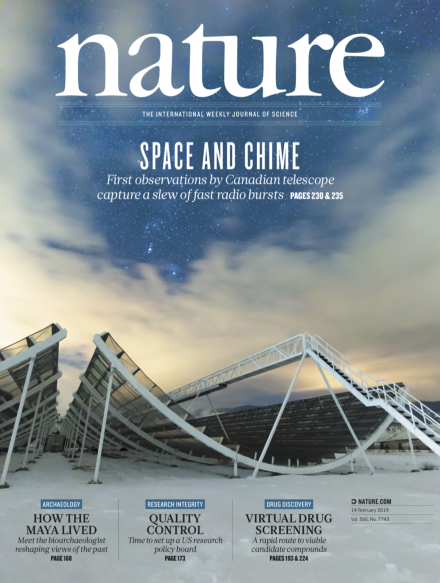 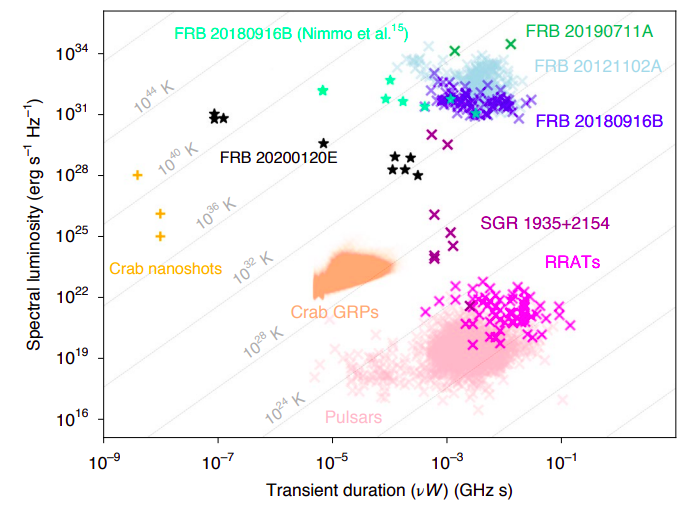 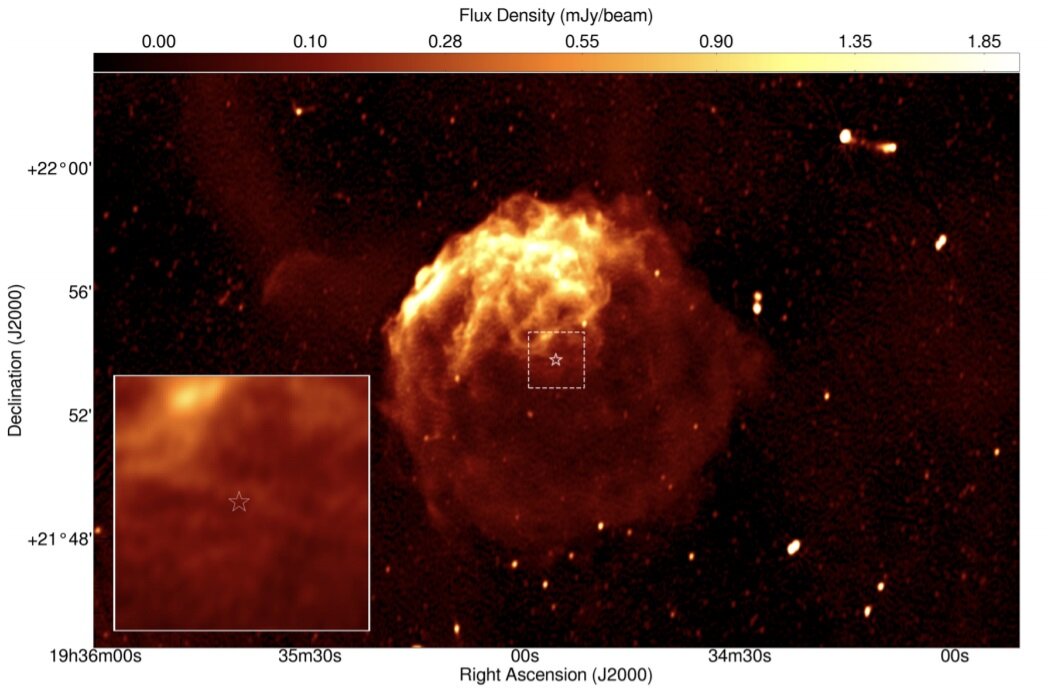 Credit: Nimmo et al. 2022
‹#›
Credit: Andrew Fyfe
Credit: Vreeswijk et al., 2021.
Dispersion Measure (DM)
FRBs are dispersed by ionized matter

Dispersion is frequency dependent
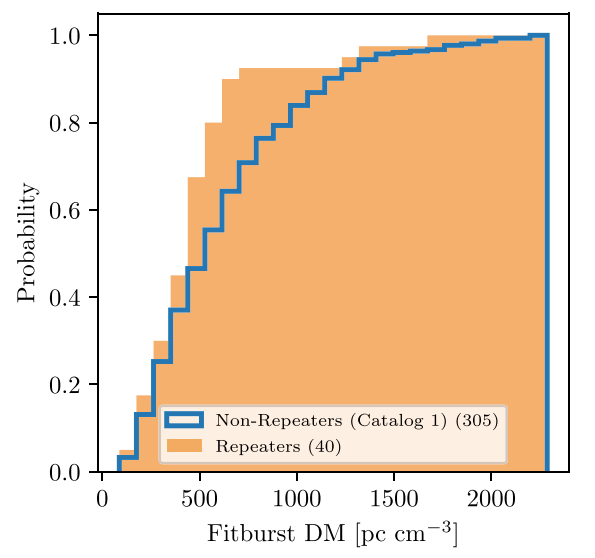 FRB 20181030A
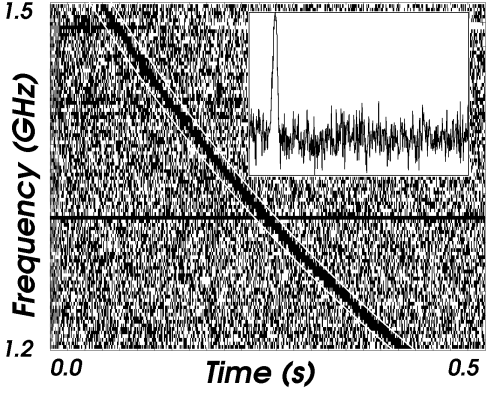 ‹#›
Credit: Lorimer et al., 2007.
Host Galaxy of 20181030A
Localized to NGC 3252, a star-forming spiral galaxy

At a distance of ~20 Mpc, this is the second closest repeating FRB yet!
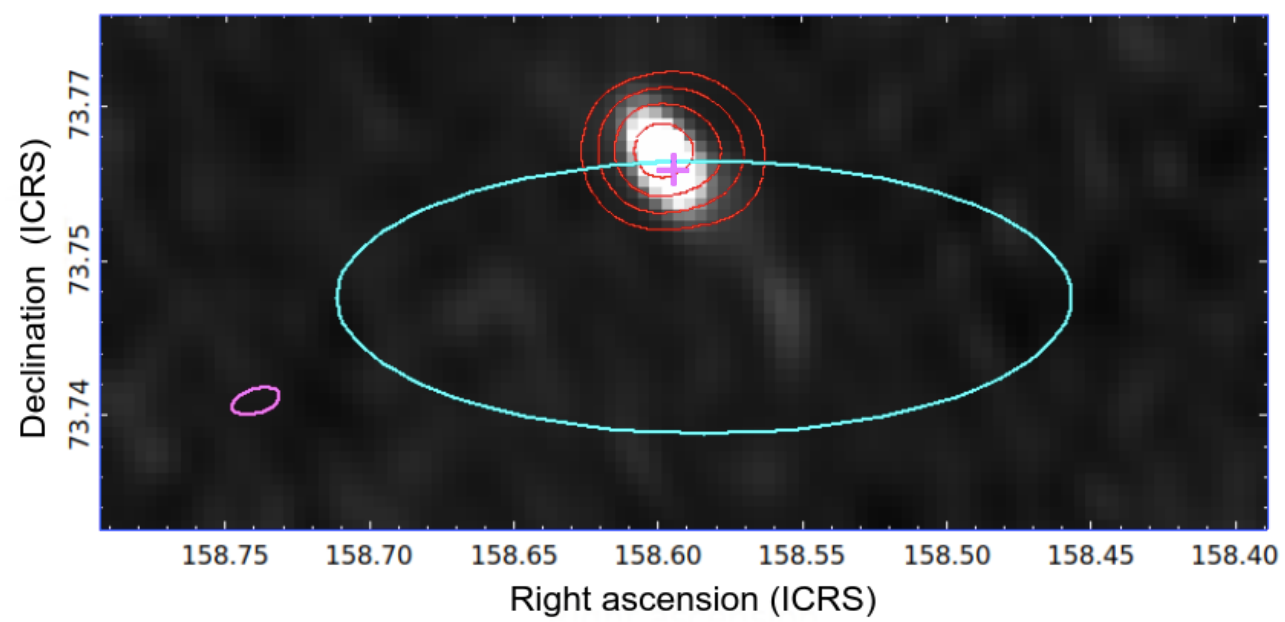 Credit: Bhardwaj et al., 2021.
‹#›
CHIME/Pulsar Search Pipeline
CHIME/Pulsar Filterbank Data
RFI Masking
and Cleaning
Disperse and Downsample
Presto Single Pulse Search
Using the Pulsar backend to perform FRB searches

Higher time resolution (0.983ms → 0.041ms)

Digitally formed tracking beams provide longer exposures

Applied to several nearby repeaters
‹#›
CHIME/Pulsar Search Pipeline
Currently observing 3 nearby repeating FRBs

~200 hours of exposure on 
FRB 20181030A

Hints of activity but no high S/N detections to date

Over 1000 detections from other hyperactive repeating FRB
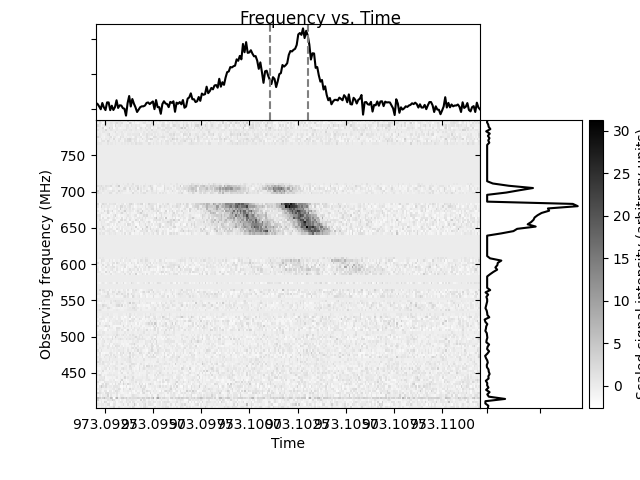 ‹#›
Radio Detections of 20181030A
Intensity data shows “double bursts” and some of the faintest FRBs yet.
Baseband data shows possible sub-millisecond components.
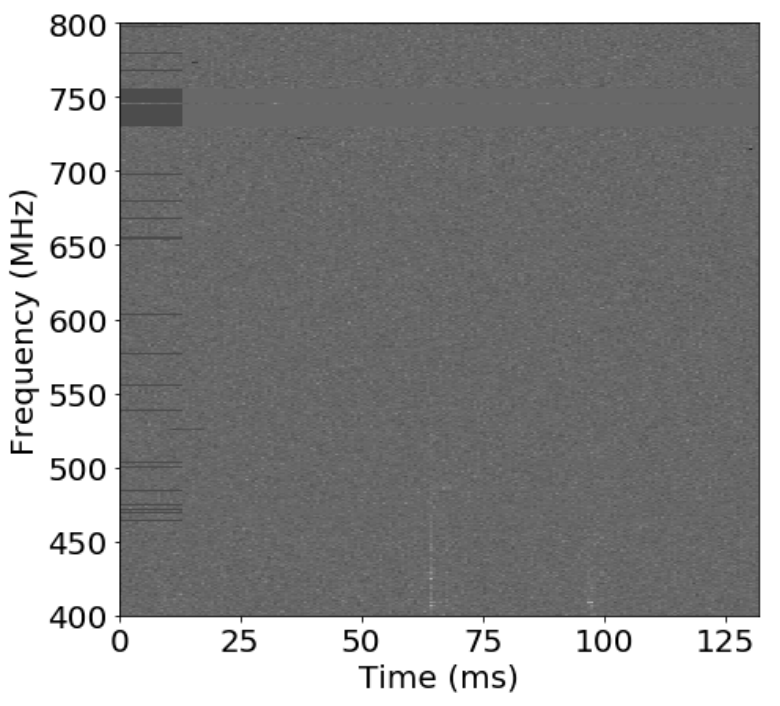 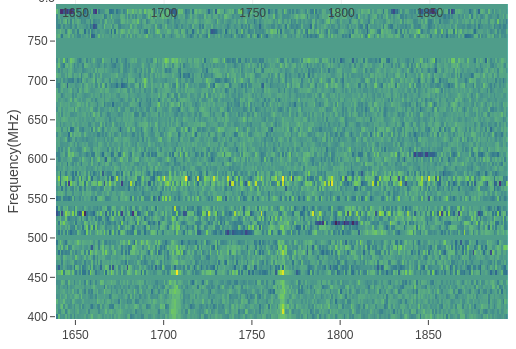 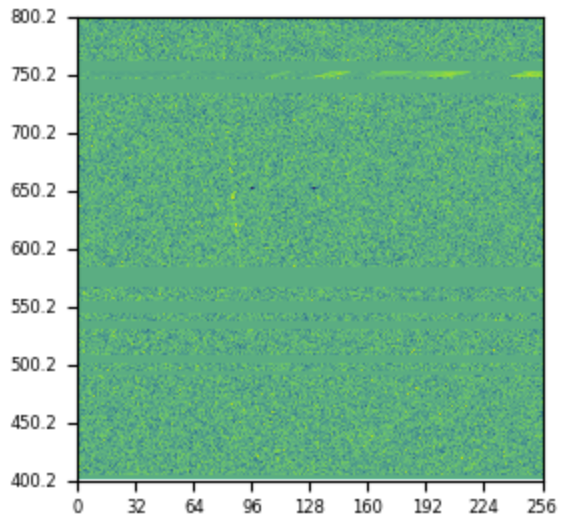 ‹#›
Preliminary Results
Baseband detection provides burst width and fluence

FRB 20181030A is among the faintest FRBs observed
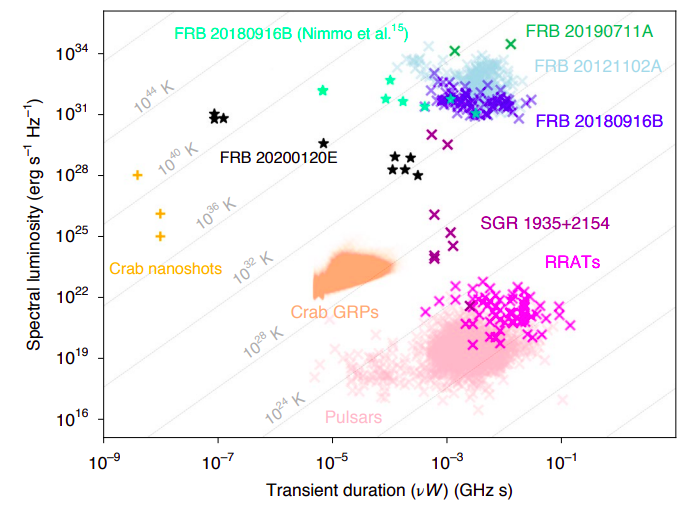 FRB 20181030A
Credit: Nimmo et al. 2022
‹#›
Conclusion
FRB 20181030A is a nearby repeating FRB that is a promising candidate for multi-wavelength follow-up

Continued observations with the highly sensitive and high-time resolution CHIME/Pulsar FRB Search may provide hints towards the link between FRBs and magnetars
‹#›
Backup Slides
‹#›
Outline
What are FRBs, what is CHIME, and why is CHIME good at detecting FRBs
Strengths of CHIME/Pulsar for FRB searches from repeaters
FRB progenitors, multi wavelength follow-up 
Overview of R4
Why is R4 interesting
Low DM repeater
High dec (double transit)
Localized
Notable CHIME/FRB detections
Double burst detections
Show pipeline works
Spectral luminosity [erg/s/Hz] vs width → Nimmo 2022 or Majid 2021
Evidence with R117 faint bursts
Update on CHIME/PSR observations of R4
‹#›
Preliminary Detections of 20181030A
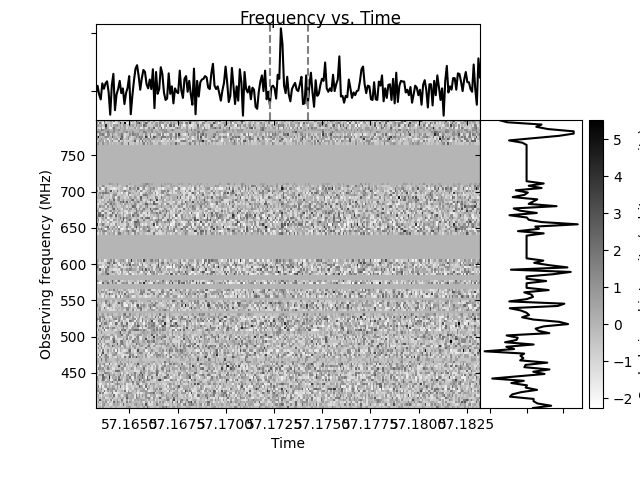 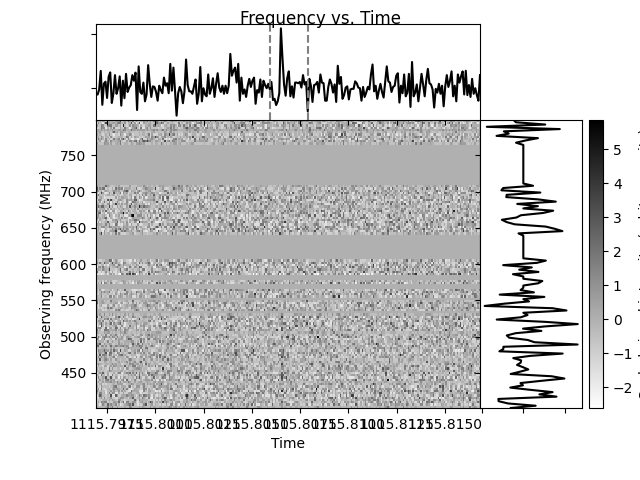 ‹#›
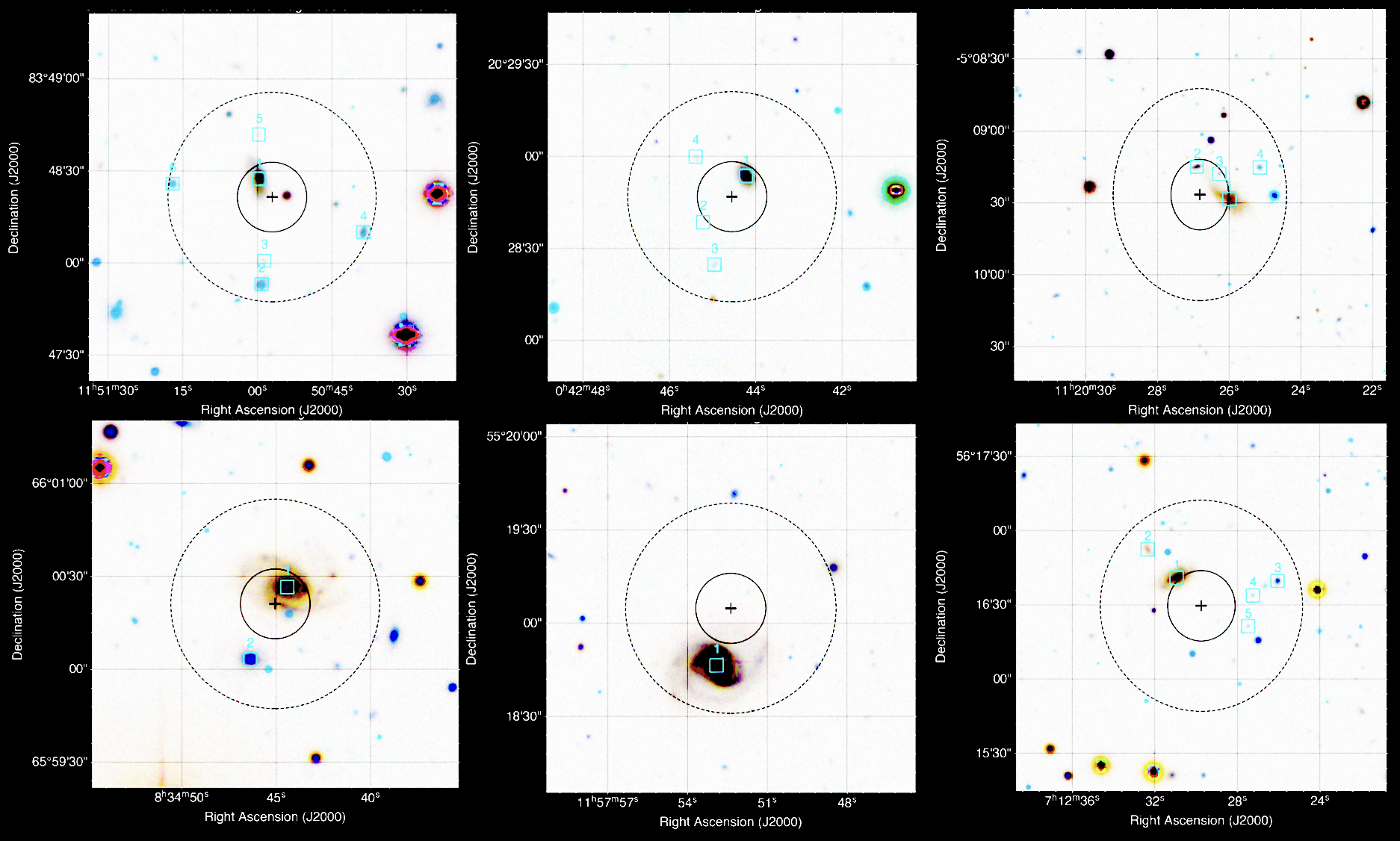 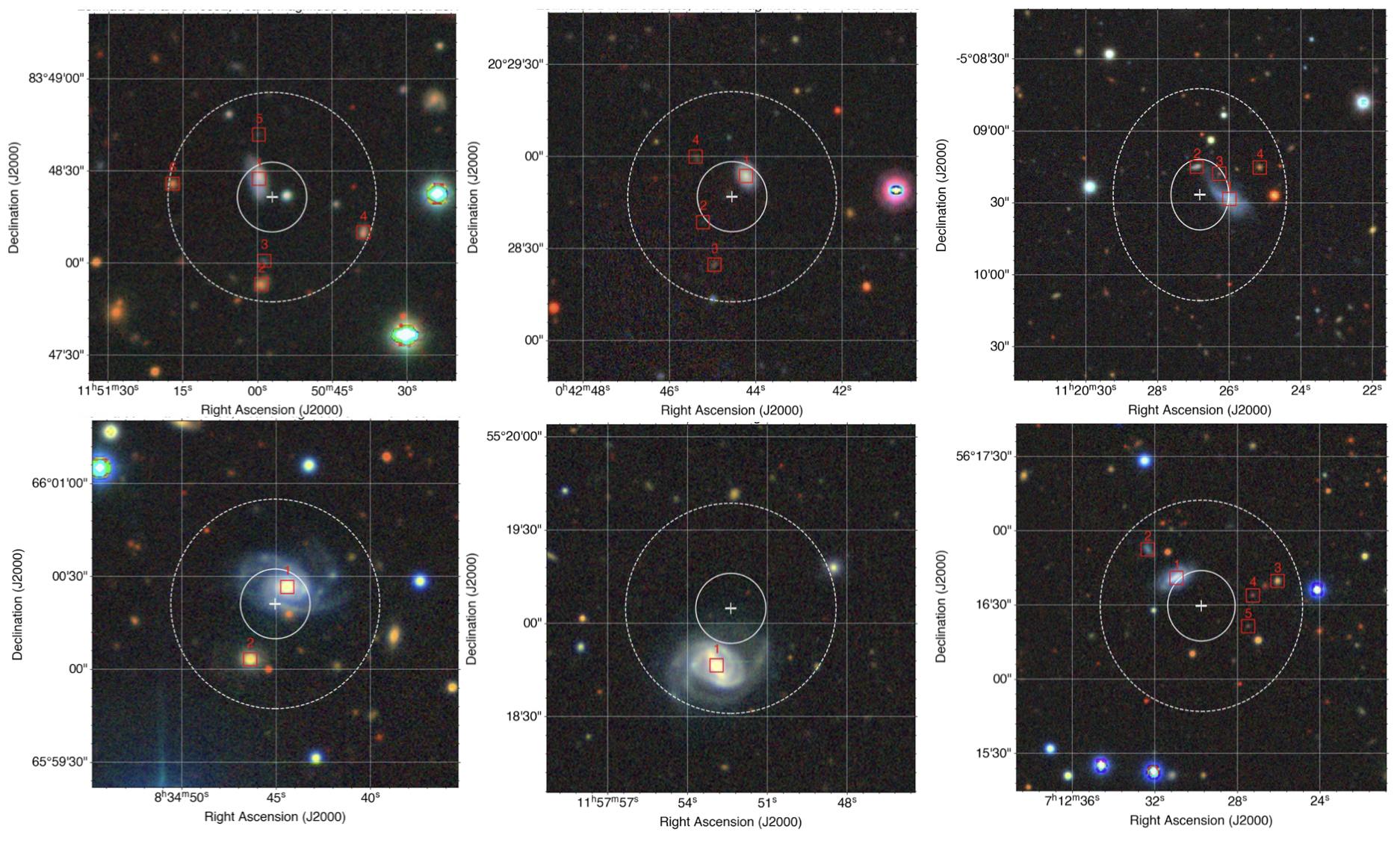 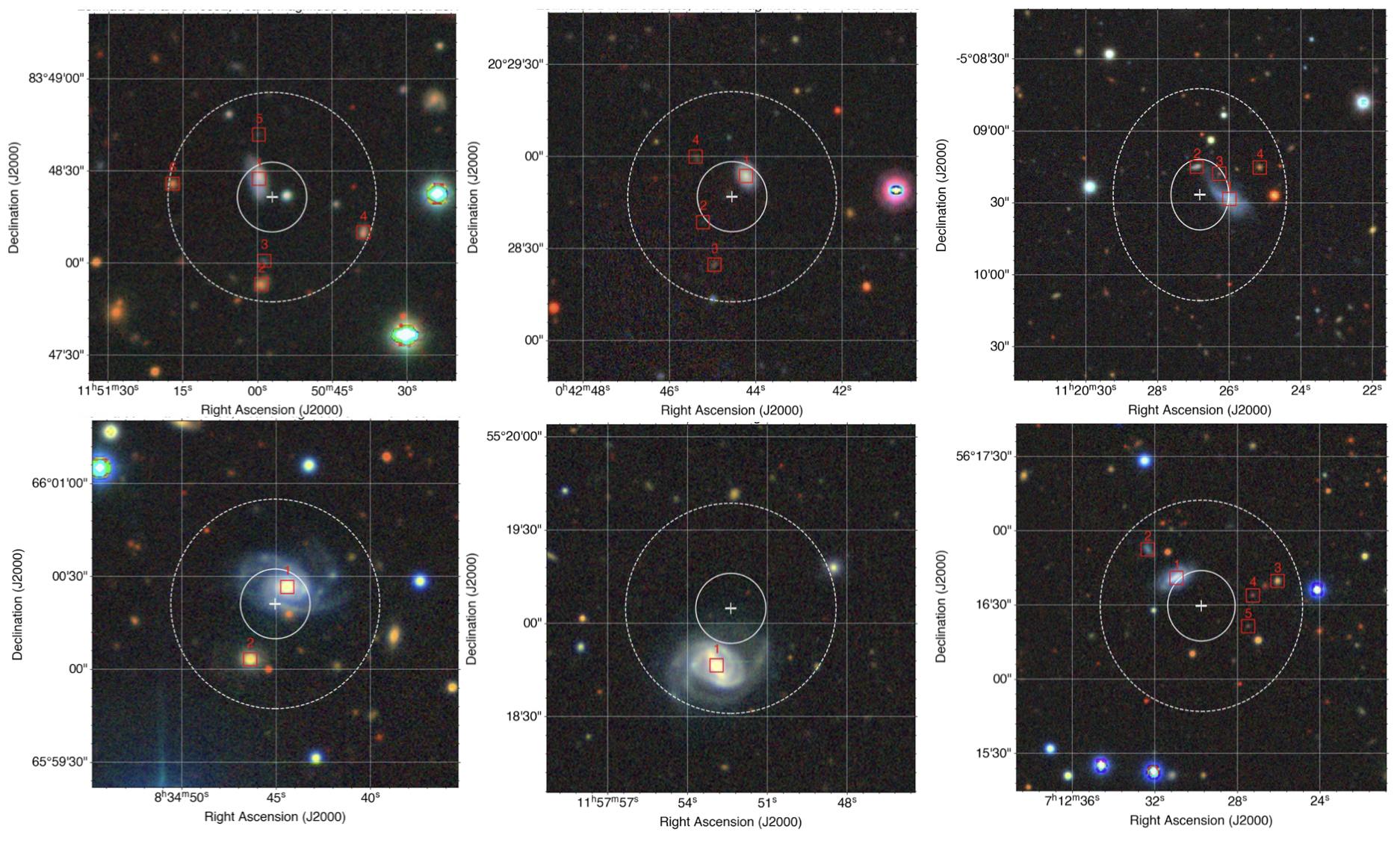 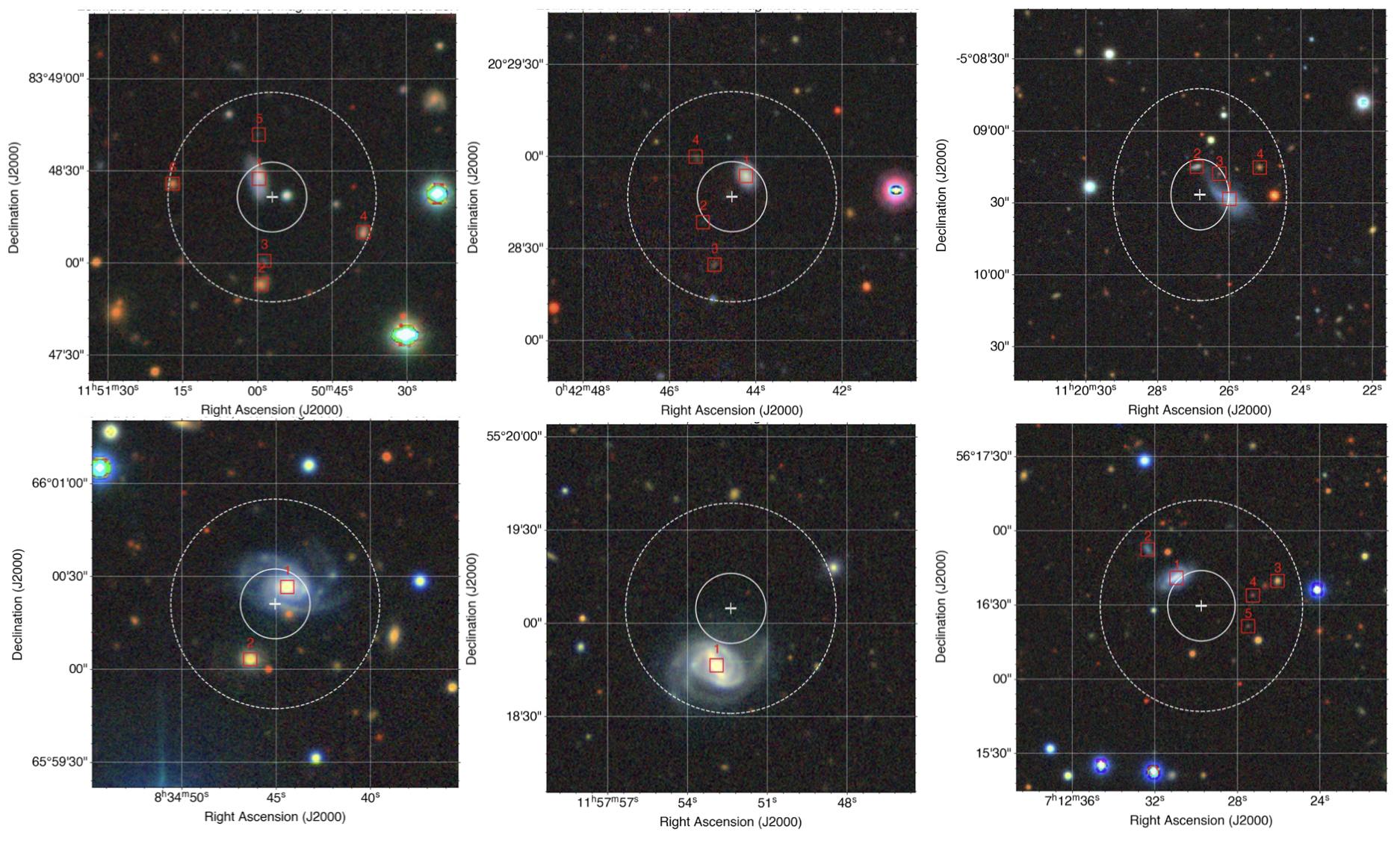 CHIME Outriggers + Baseband
3 “outrigger” telescopes enable milli-arcsecond localizations of FRBs

High resolution “baseband” data for detailed FRB analyses

CHIME/FRBs second FRB catalog
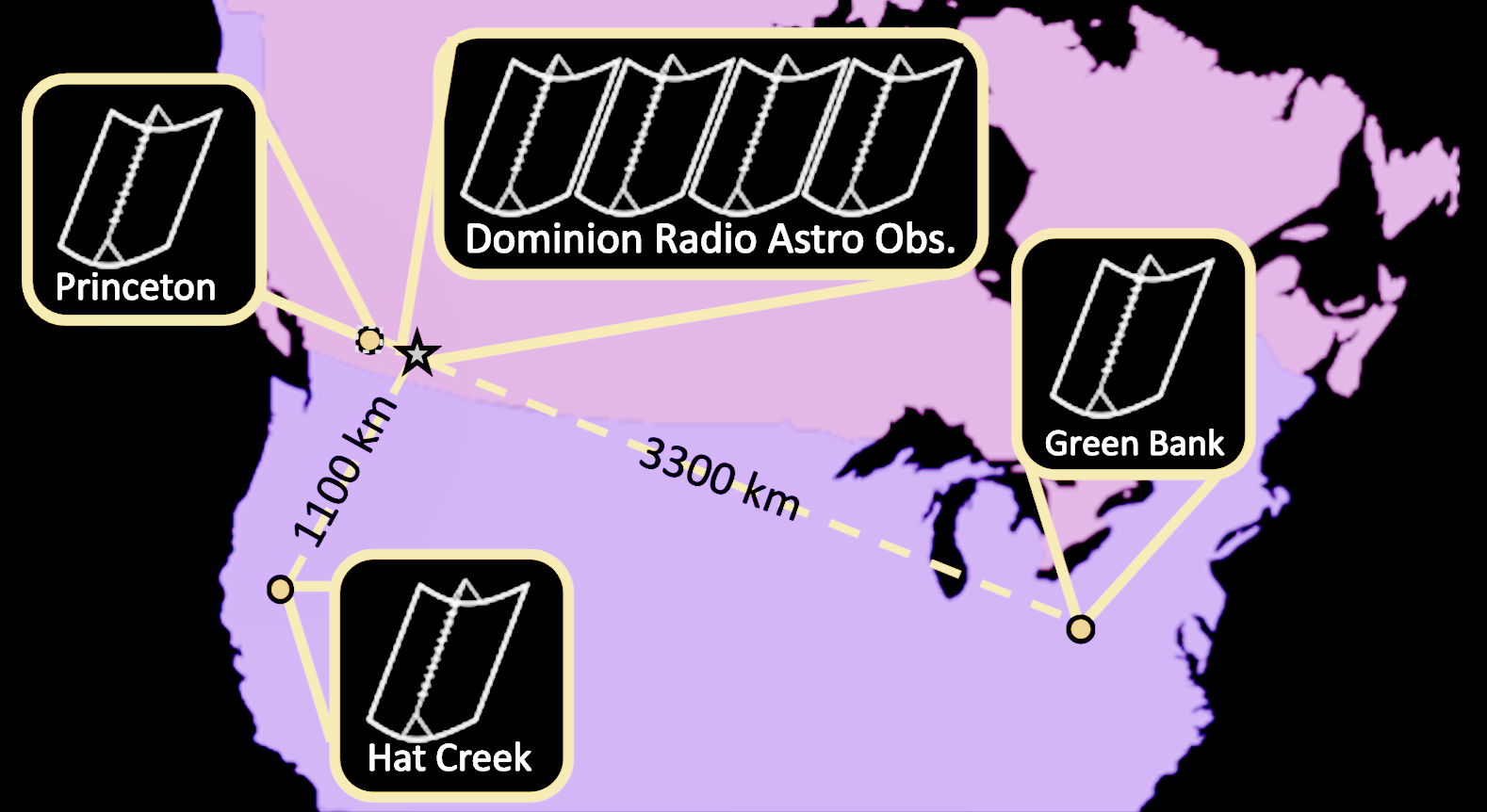 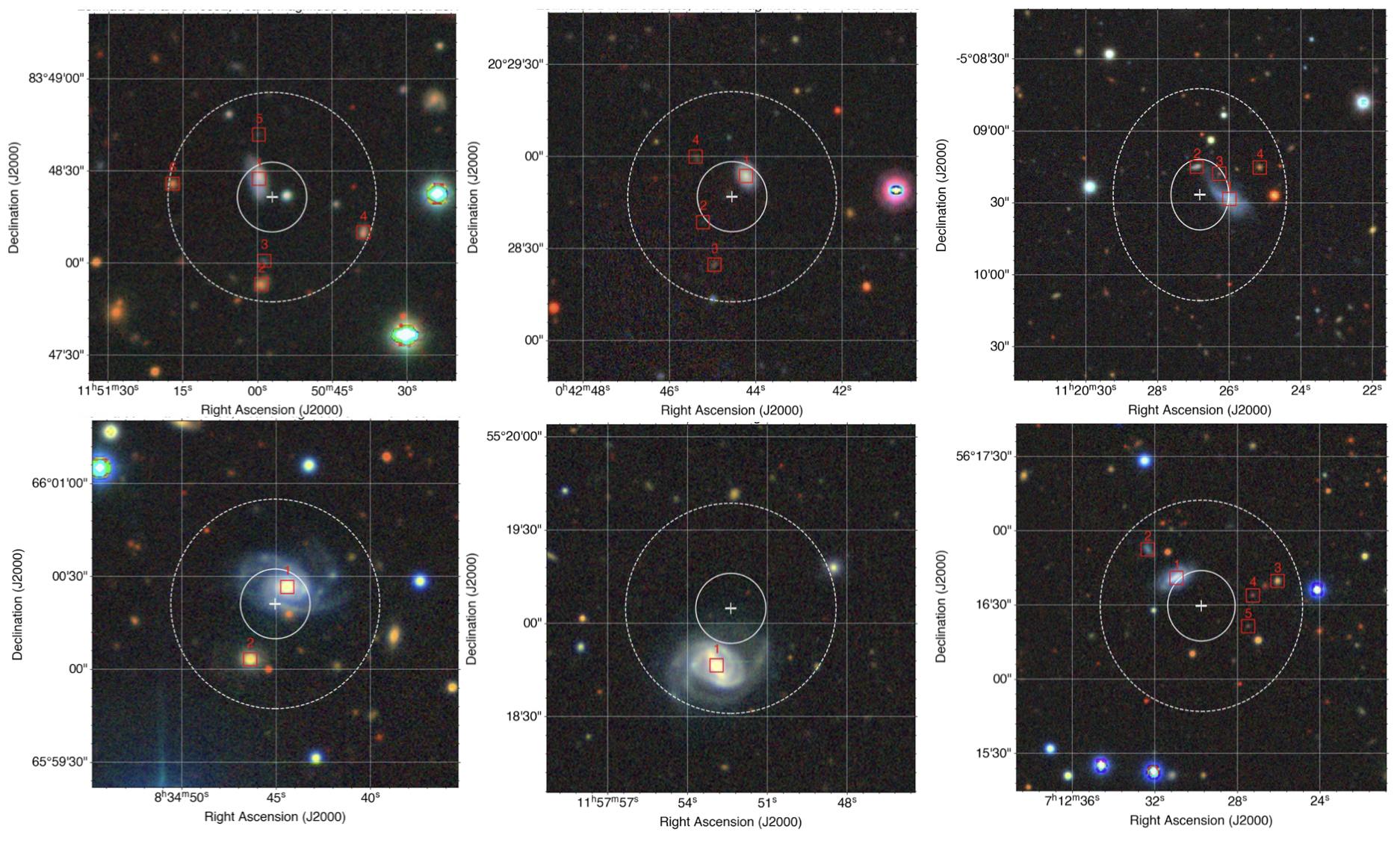 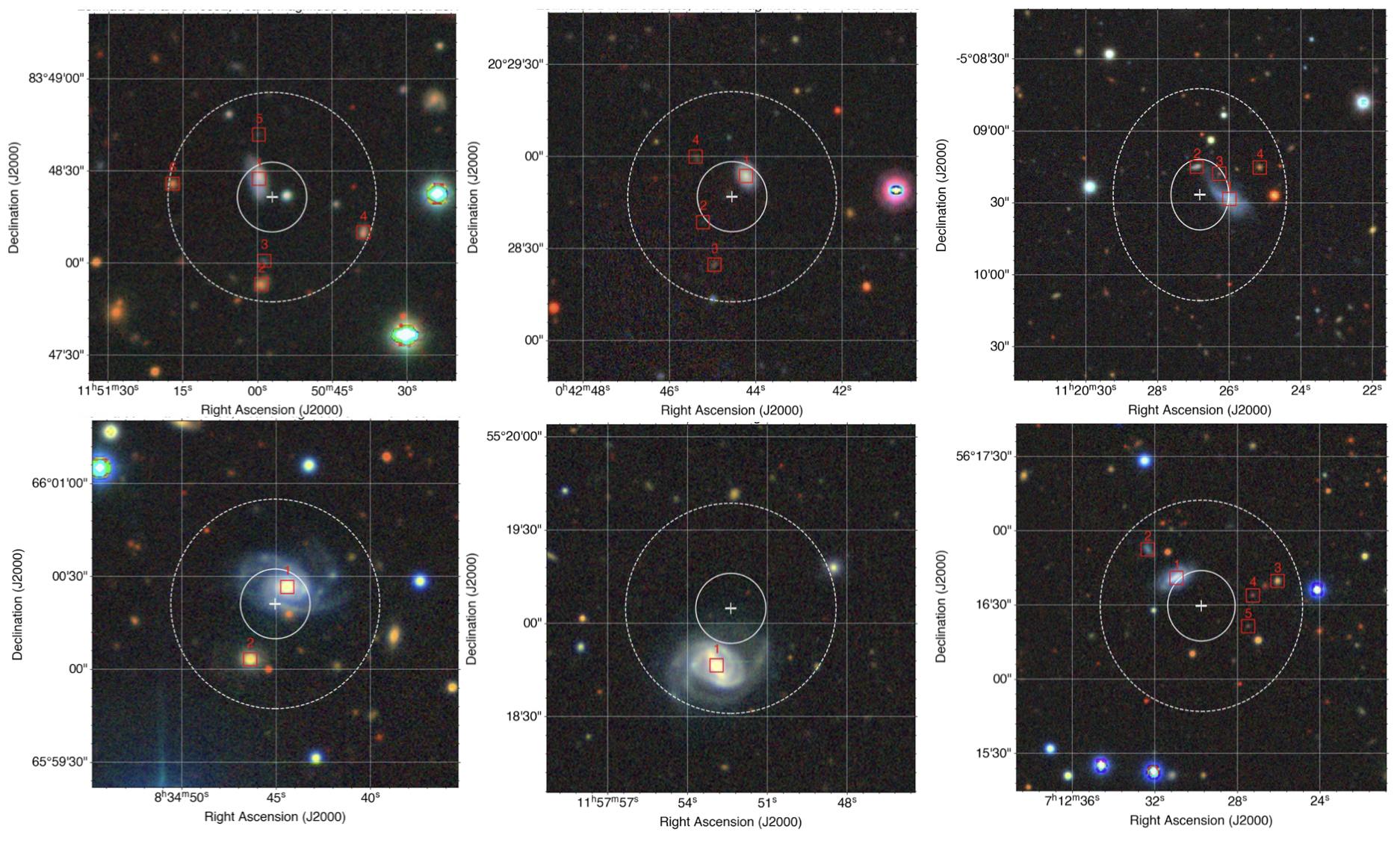 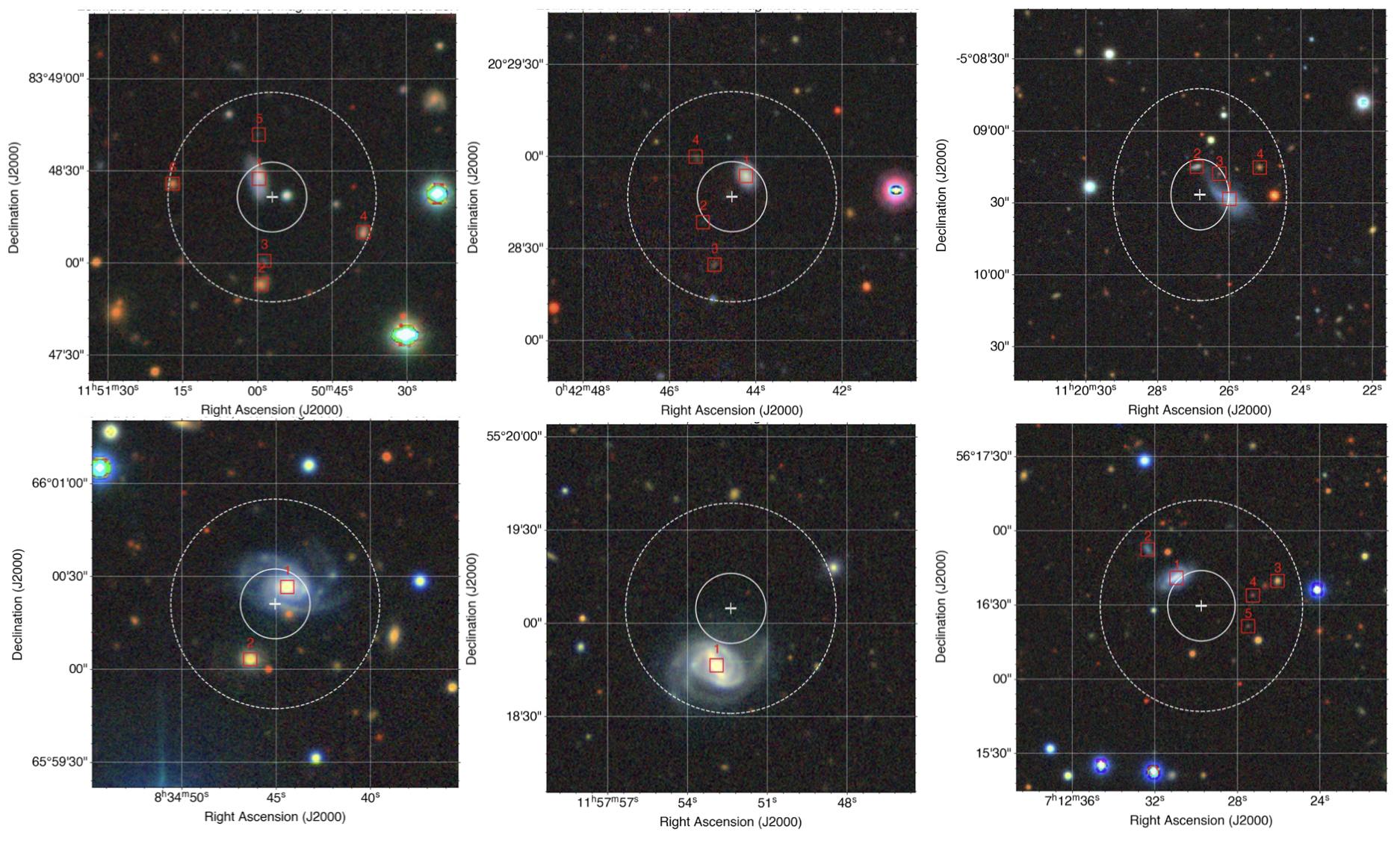 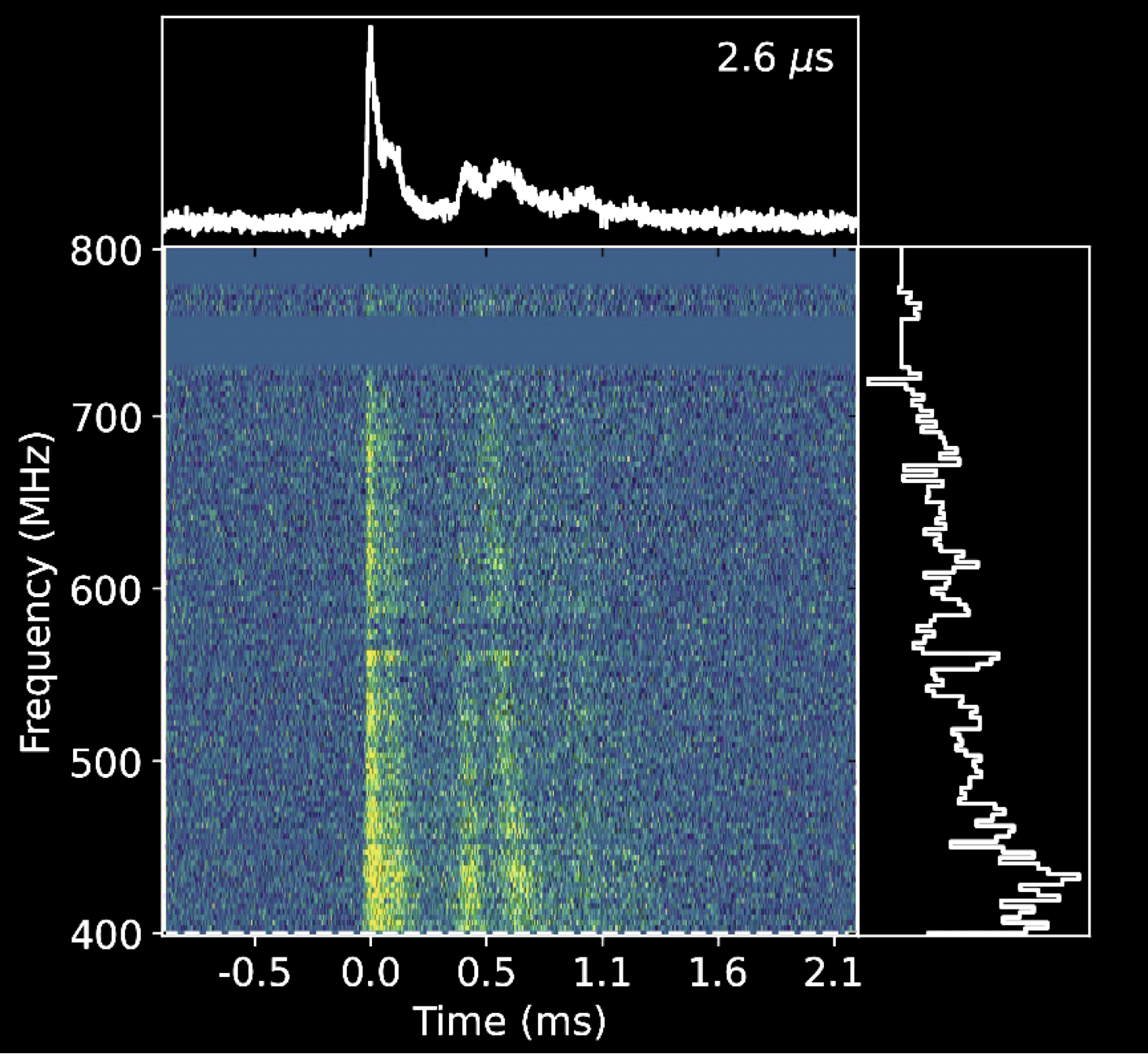 ‹#›
Abstract
20181030A is a nearby repeating fast radio burst (FRB), discovered by the Canadian Hydrogen Intensity Mapping Experiment’s (CHIME) FRB Instrument in 2018 October. In the two years after the initial detection, 8 more bursts were detected using CHIME/FRB. The most likely host galaxy of FRB 20181030A is a star-forming spiral galaxy (NGC 3252), which resides at a distance of ~20 Mpc, likely making it the second closest repeating FRB source. FRB 20181030A is thus an excellent candidate for multiwavelength follow-up since it is likely located nearby. In this talk, I will present results from 10 months of daily radio monitoring observations of FRB 20181030A using the CHIME/Pulsar instrument, outfitted on the CHIME radio telescope. The CHIME/Pulsar instrument is able to record coherently dedispersed data at high time resolution using its tracking beam capabilities. Radio bursts, with narrow microsecond-wide components, have been detected in baseband data containing bursts from FRB 20181030A, suggesting that the source may produce coherent radio emission on timescales well below the ~1 ms time resolution of the CHIME/FRB instrument. I will present results characterizing the source’s recent emission behavior, activity level, and repetition rate. I will also describe the pipeline that is being used to perform a deep search for radio bursts and measure their properties.
‹#›